Utilizing Standalone Cinder in Hybrid OpenStack/non-OpenStack Environments

Jay Bryant and Bin Zhou - Lenovo Cloud Technology Center
Rich Wellum - Nokia
May, 2018
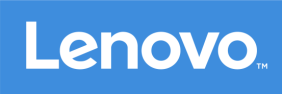 Goals
To develop a POC at Lenovo to address a problem seen in the community and with our customers; disaggregated storage control that is overly complex, human-driven and fault intolerant.

Design a solution that provides a single-pane-of-glass solution that is both powerful and simple by using the power of the OpenSource technologies. 

Leverage OpenStack storage (Cinder), and other widely available technologies (Kubernetes, Docker, Kafka etc), to enable a solution with Scale, Resilience, Data Analytics and AI.
The Proof of Concept
Lenovo Unified Storage and Analytics Controller (LUSAC)
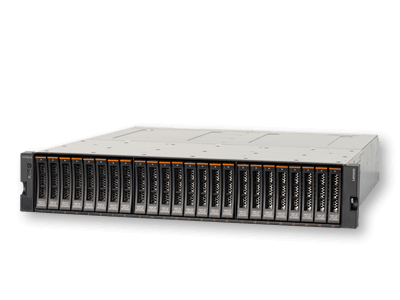 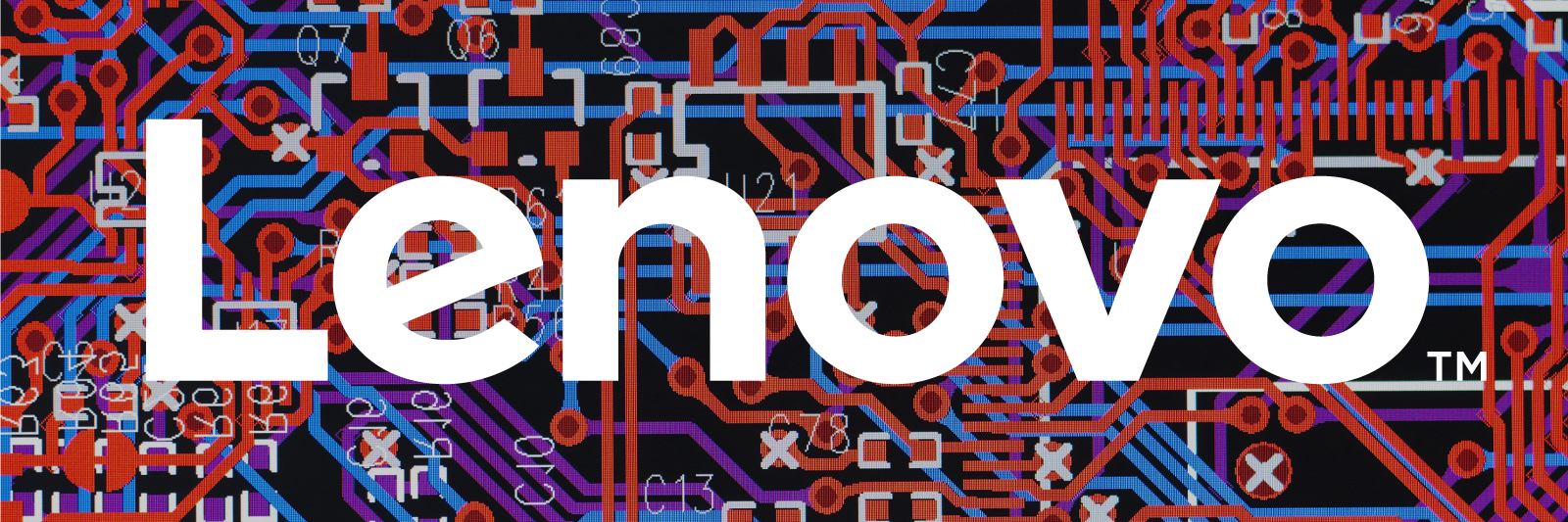 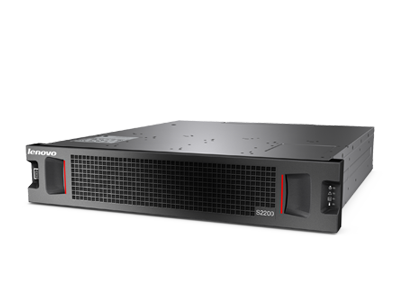 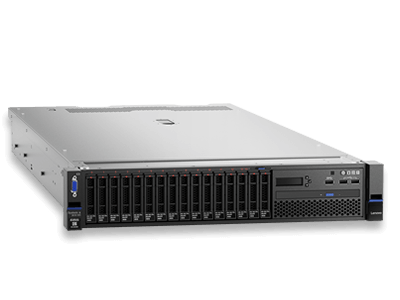 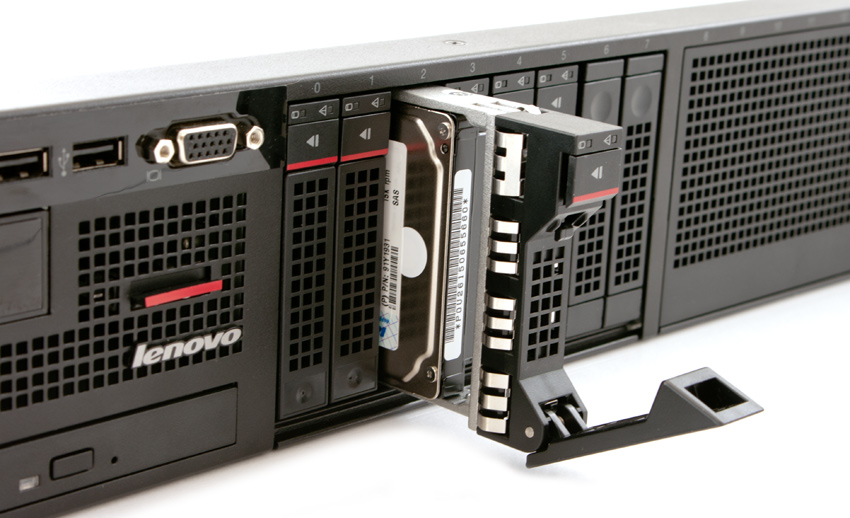 Storage
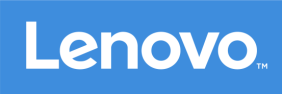 Objectives and Expectations
Cloud Customers expect simple user interaction from a ‘Single Pane of Glass’

Support for migration of existing, 3rd party storage volumes on to Lenovo storage

Support for integration of our storage solutions with pre-existing non-Lenovo storage

 Provide customers with an option to integrate Software Defined Storage solutions
Current User Experience
Storage Administrator
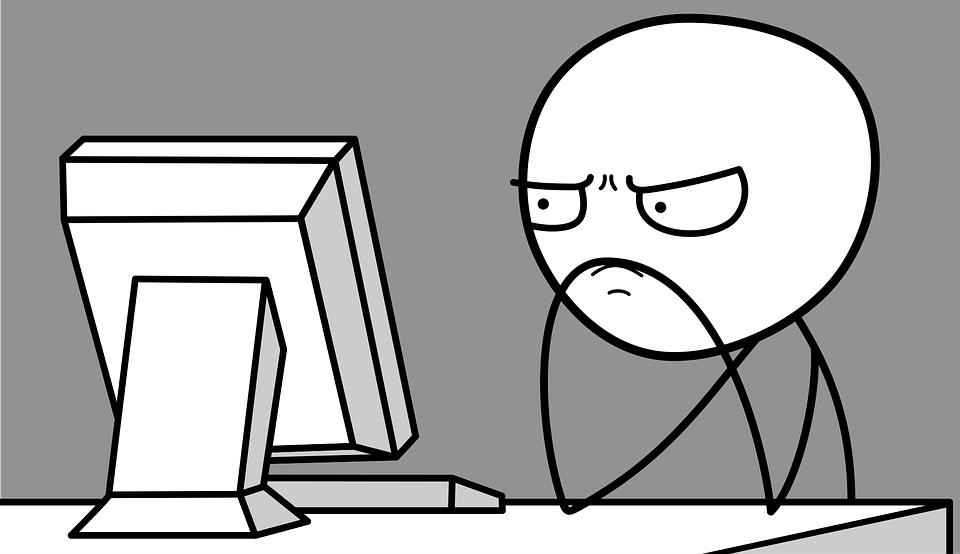 Compute
Storage Request
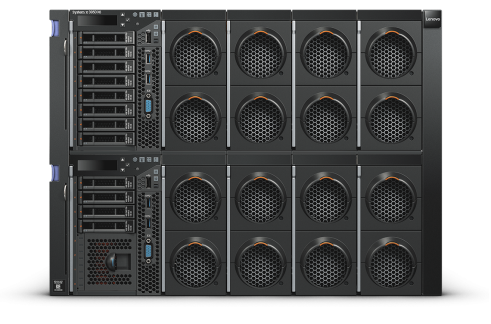 S/DS-Series Storage
Storage Attachment
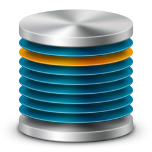 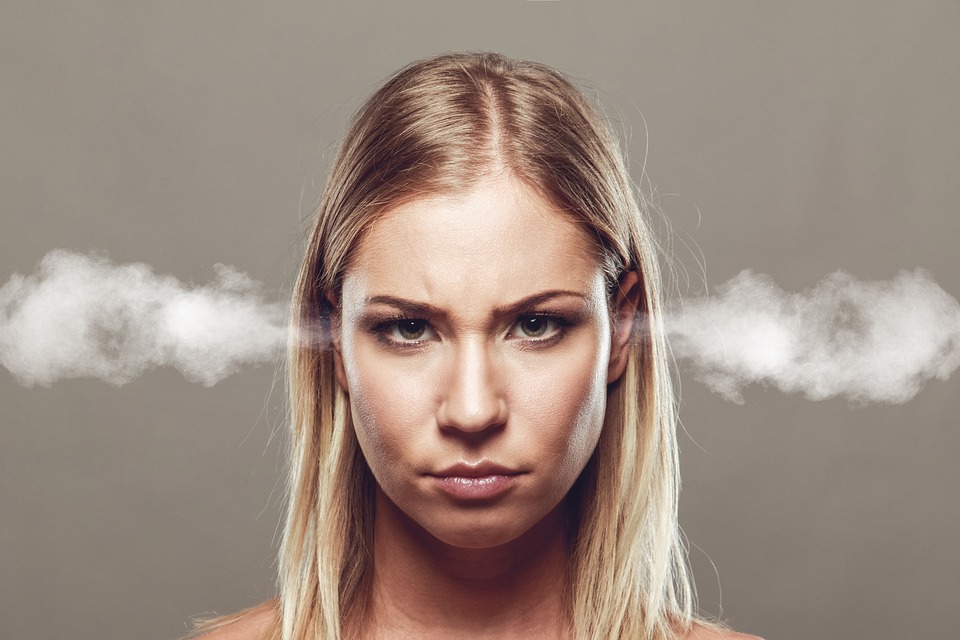 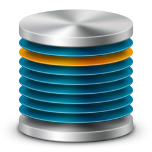 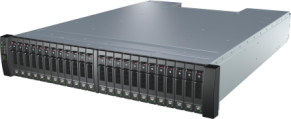 User Finally has Access
Communicate Details
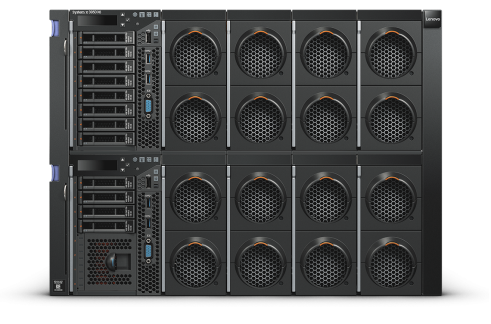 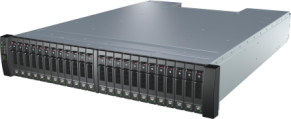 Customers
V-Series Storage
Desired User Experience
Storage Administrator
LUSAC
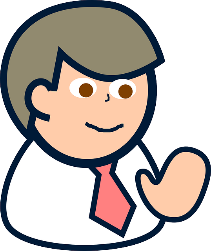 Compute
Metrics
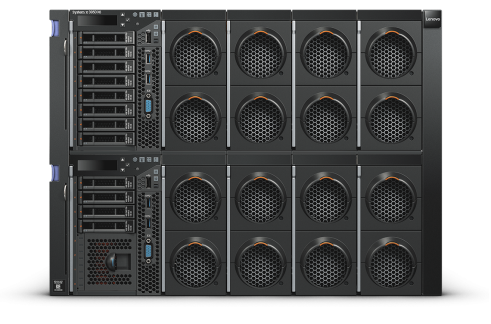 GUI
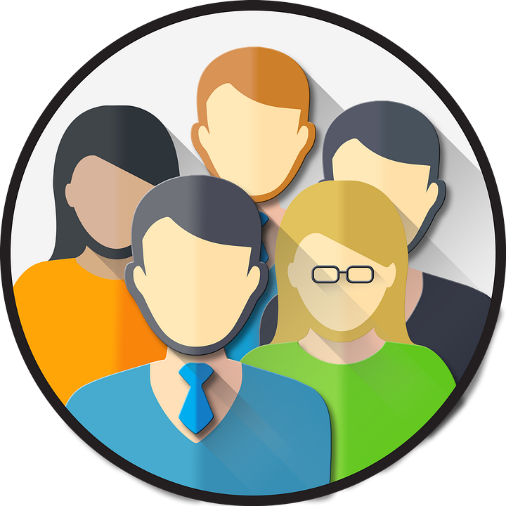 S/DS-Series Storage
Request
CLI
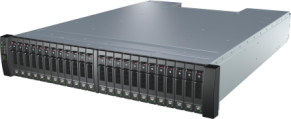 Storage 
Management
Export
Info
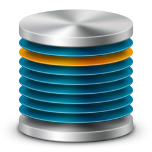 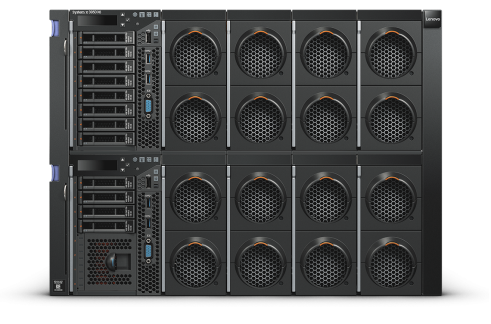 API
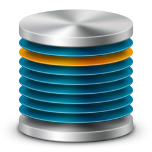 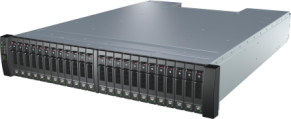 Customers
V-Series Storage
Design
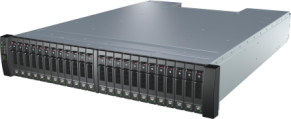 S/DS-Series Storage
LDAP
LUSAC
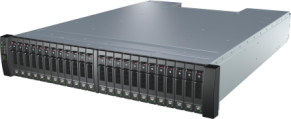 Compute
V-Series Storage
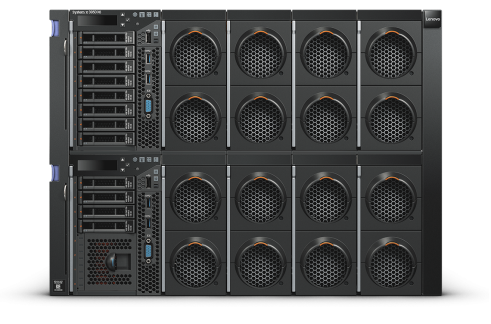 Keystone (Auth)
Cinder (Block)
Active Directory
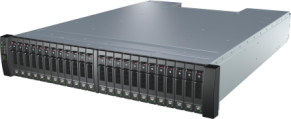 Swordfish API
Manila (File)
Lenovo UI or Direct API Access
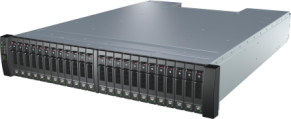 Administrator
LeoStor / 3rd Party
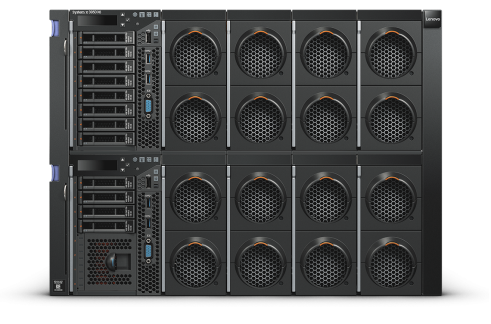 Datapath Access to Storage FC/iSCSI/RemoteFS
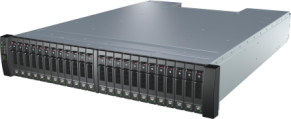 Ceph / eSAN
Swordfish
Swift (Object)
Self-service User
Monitoring/Logging/Analysis
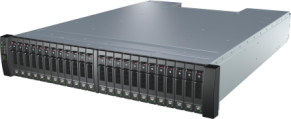 DX8200-N
Cloud Application – API Access
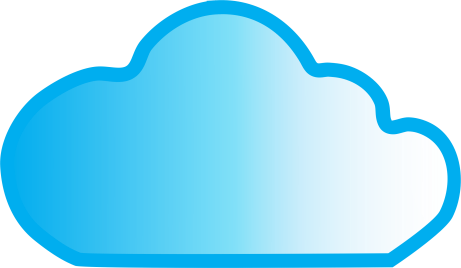 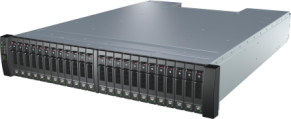 DX8200-C
Data Analysis
[Speaker Notes: Remove Horizon
Add a Swordfish API box.]
Administrative Interaction via Storage Controller
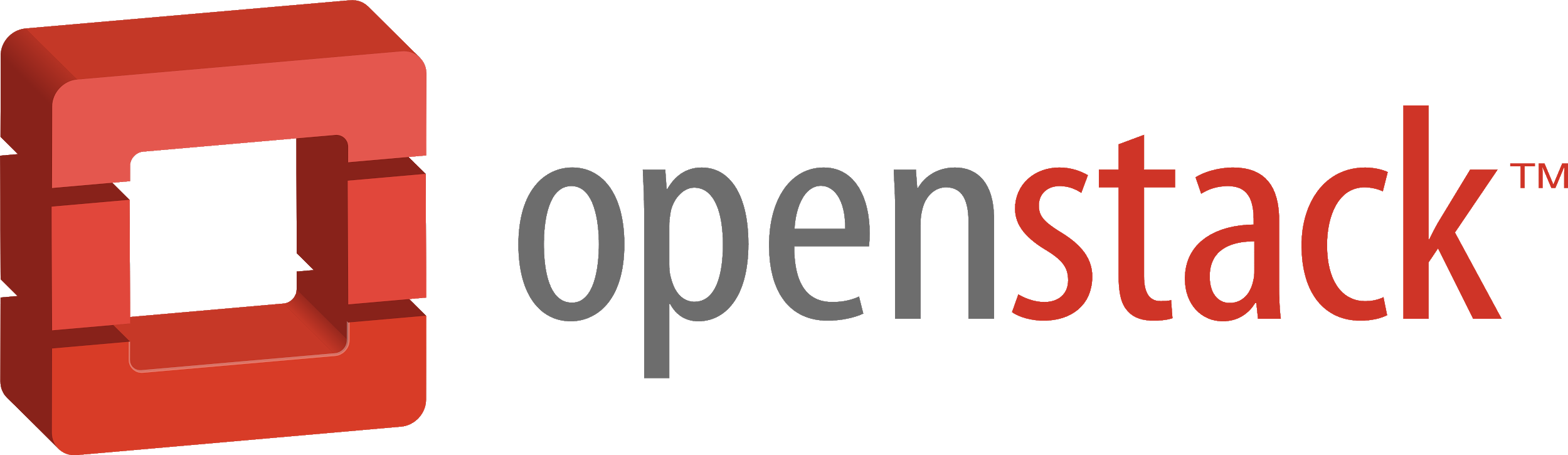 LUSAC
Compute
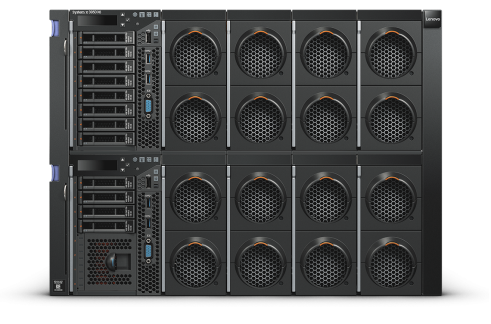 GUI
S/DS-Series Storage
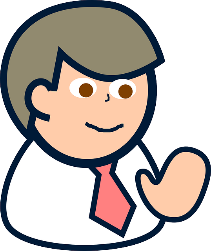 Export
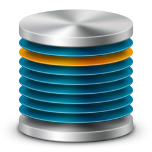 CLI
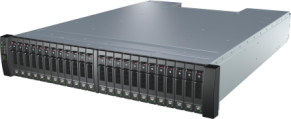 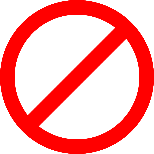 Export
Storage Administrator
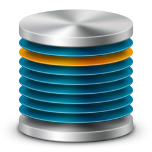 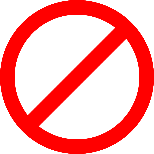 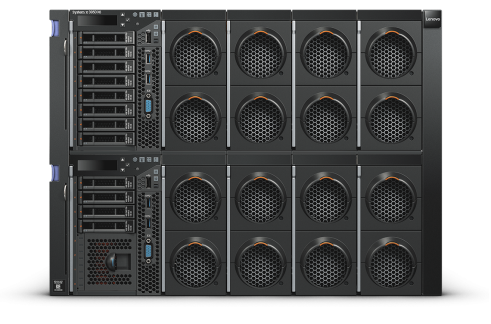 Manage
API
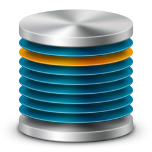 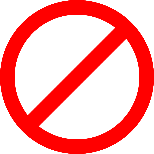 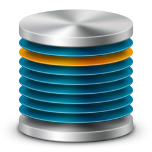 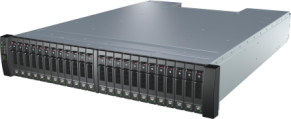 V-Series Storage
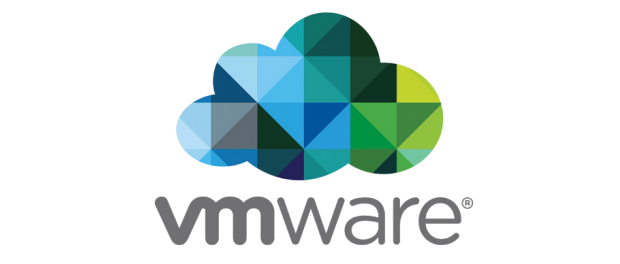 Admin Demo
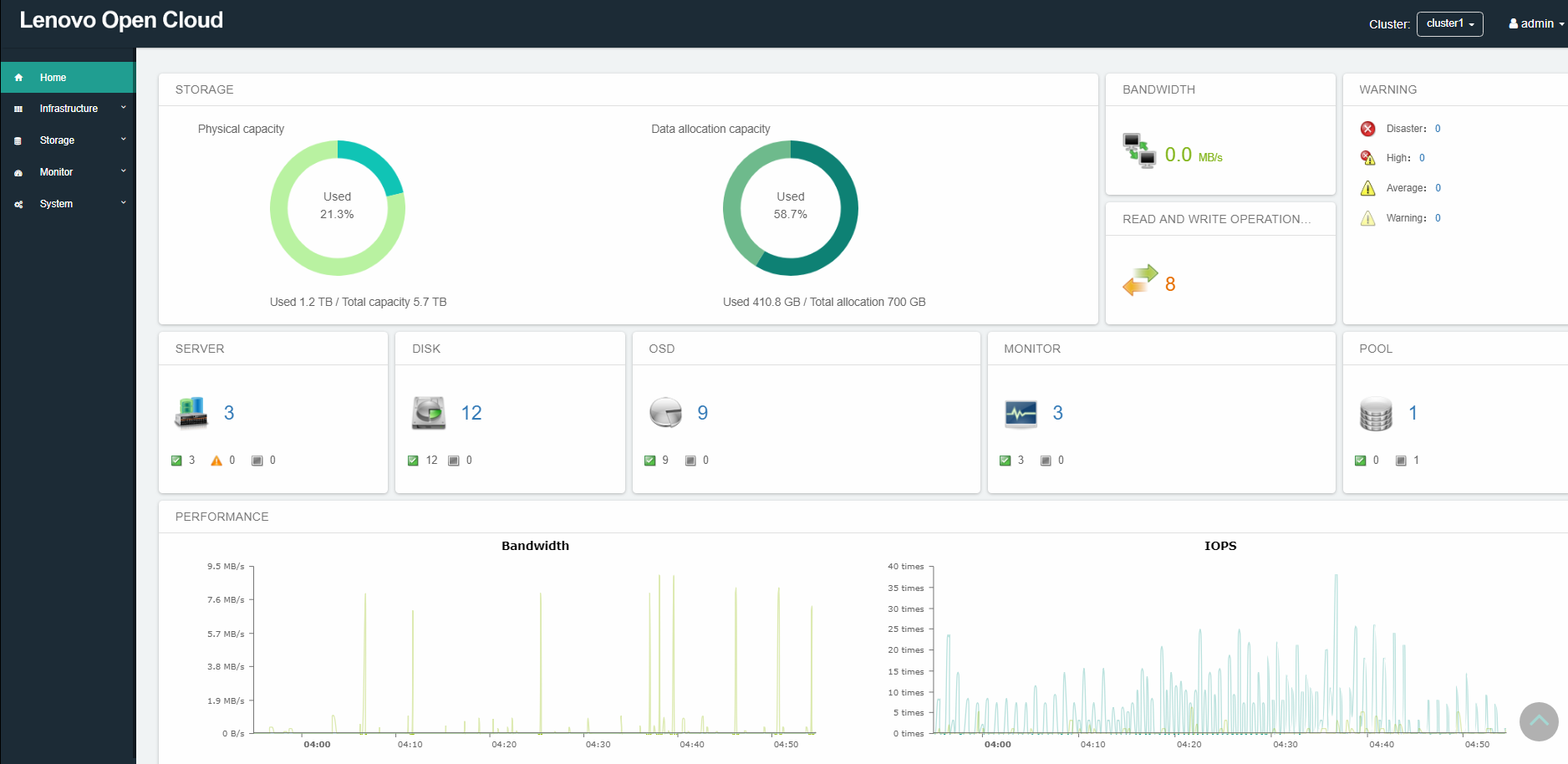 OpenSource User Interface (UI)
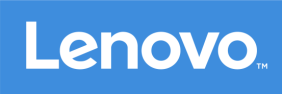 Leverages Open UI Technologies
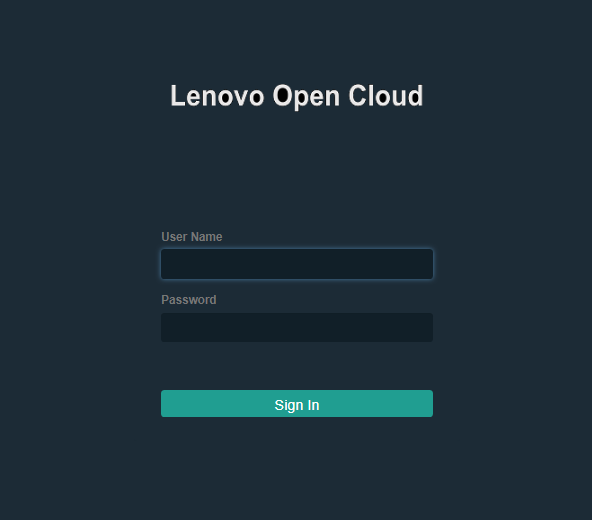 A simple, unified interface for most administrative tasks

A unified user experience for all user tasks

Modular for easy addition of future functionality
User Interaction via Storage Controller
Storage Administrator
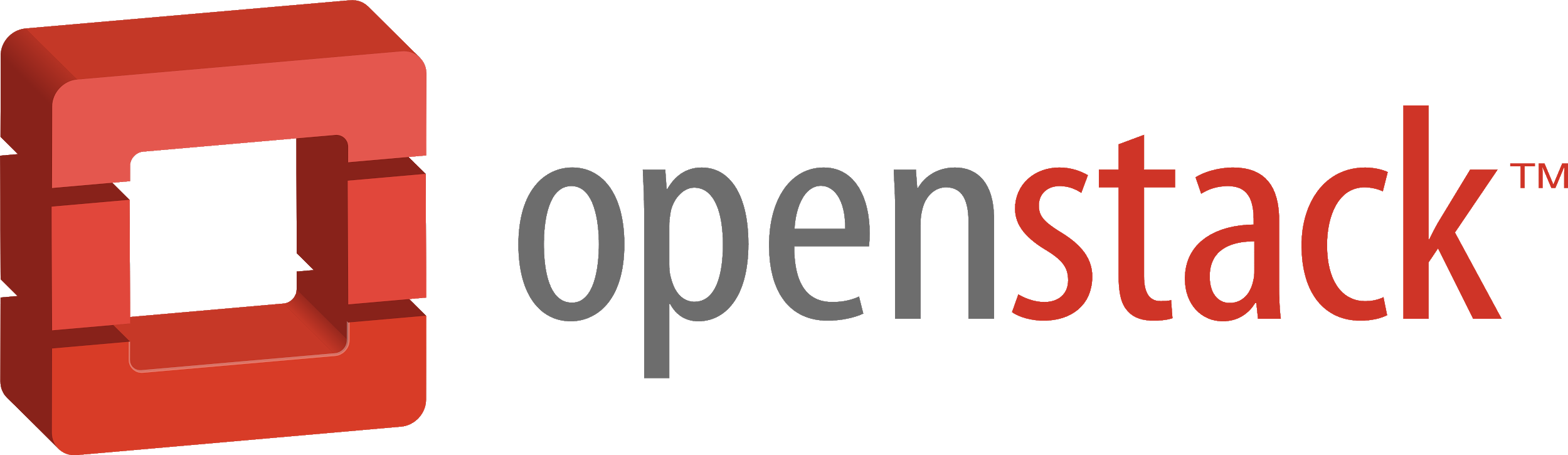 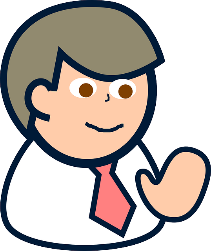 LUSAC
Compute
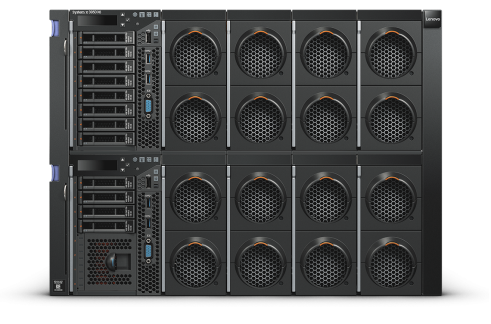 S/DS-Series Storage
GUI
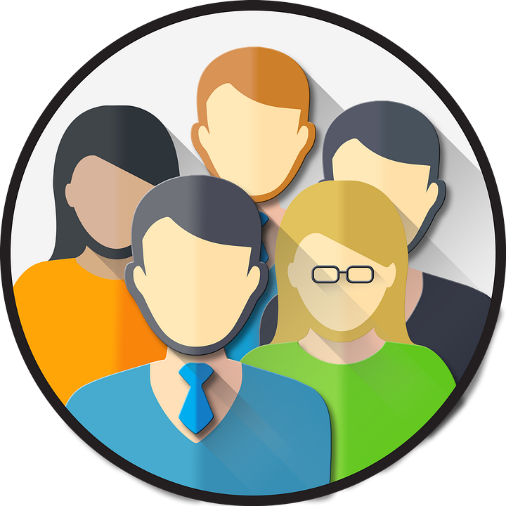 Export
Storage
Management
New 
Volume
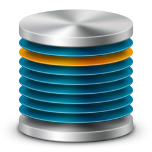 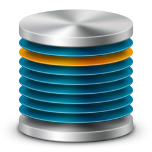 CLI
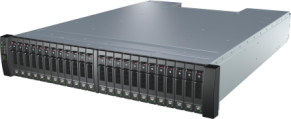 Export
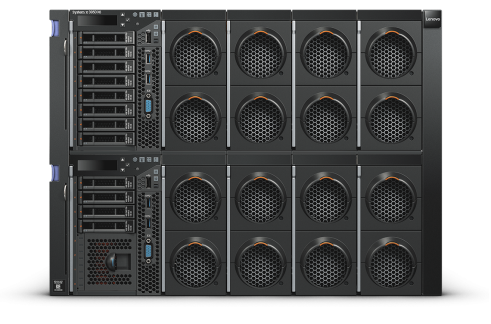 API
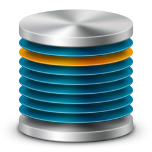 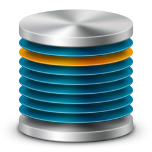 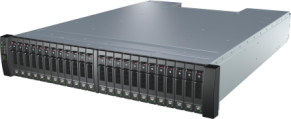 Customers
V-Series Storage
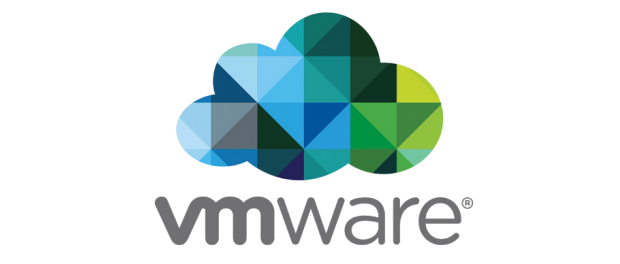 User Demo
Integration with Other Environments
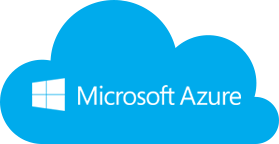 LDAP
LUSAC
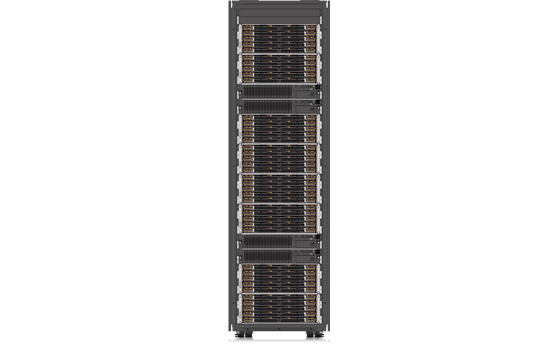 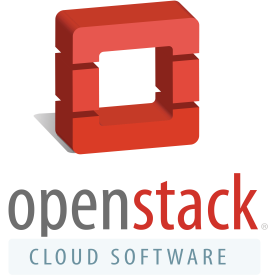 Cinder
Active Directory
Keystone
Datapath Access to 
Storage
Manila
Administrator
Lenovo UI
or API Direct
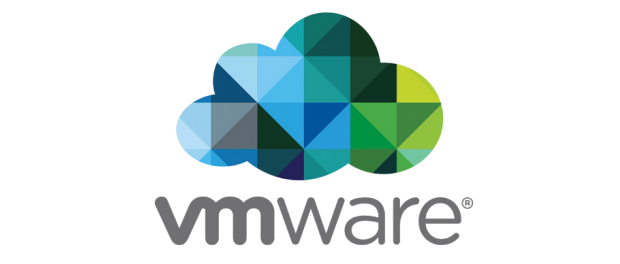 Swift
Self-service User
Monitoring/Logging/Analysis
Cloud Application – API Access
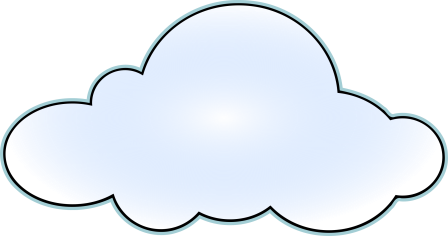 Legacy Private Cloud
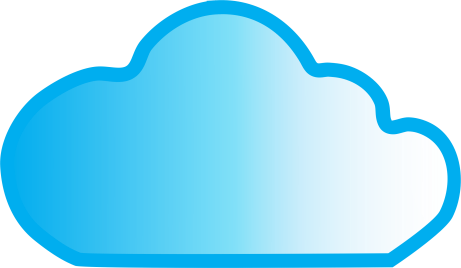 Data Analysis
[Speaker Notes: Make note that there is no modification required to make these things work.
Can VMWare/Azure talk to LSC?
VASA/VAAPI? We could have a layer in LSC that translates Azure and VMWare API’s to OpenStack APIs.
We need to be able to talk about a VMWare integration point.
Vvol Integration … Need to add Vvol support for Cinder.
What is the current V/DS interface to VMWare?
Docker already has fuxi that provides a Cinder API interface for Docker.
We have value add from automating Line Of Business Access.  That is going to be a Day 2 value from the beginning.
Day 0 value add, being able to allocate storage within VMWare is going to be a Phase 2 type of change.]
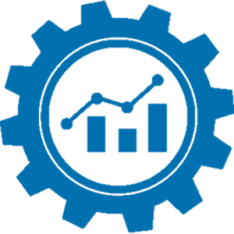 Data Gathering and Data Analysis
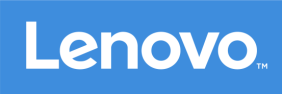 Why and what data we gather from the storage system
Reduce application disruption and downtime for organizations with virtualized infrastructure;
Monitor run-time performance;
Diagnose performance issues between storage and infrastructure;
 Predict and resolve issues proactively;  
 Correlate performance metrics across host, network, and storage layers;
Unify the user interfaces and hide the complexity of various hardware from users;
Logs
Performance metrics
Configuration
Alarms and Events
Monitoring Data Pipeline
Systems
Under 
Observation
Data 
Aggregator
Per Cloud
Data
Analytic
Cloud
Applications
VMs
Hypervisor
OS
Physical Device/
Hardware
More challenges in designing the data gathering solutions
Highly Scalable
Highly Available
Easily maintainable
Highly extendable to new Heterogeneous hardware or software
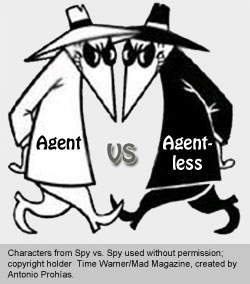 LUSAC Data Gathering Agent
Agent-based vs Agentless
Wide range of devices 
Traffic throttle 
Open source
Filebeat for logs 
Telegraf for metrics
Systems
Under 
Observation
Applications
Data
Aggregator
VMs
TCP
Hypervisor
OS
Physical Device/
Hardware
Filebeat
Telegraf
Storage Controller Data Aggregator
LUSAC Customer-Premises
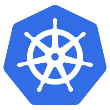 MySQL
Cinder
KeyStone
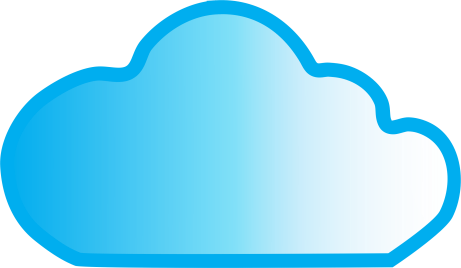 Data Analytic Cloud
Kafka
RabbitMQ
Heapster
kafka
Log
Scraper
Fluentd
collector
Metrics
Scraper
Telegraf
collector
Config
Scraper
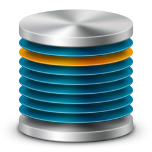 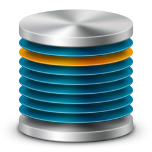 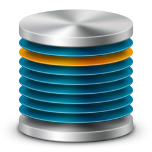 [Speaker Notes: Need to replace LUDP with a more general cloud based analytics or an explanation of what LUDP stands for.]
Data Analytics Platform - LUDP
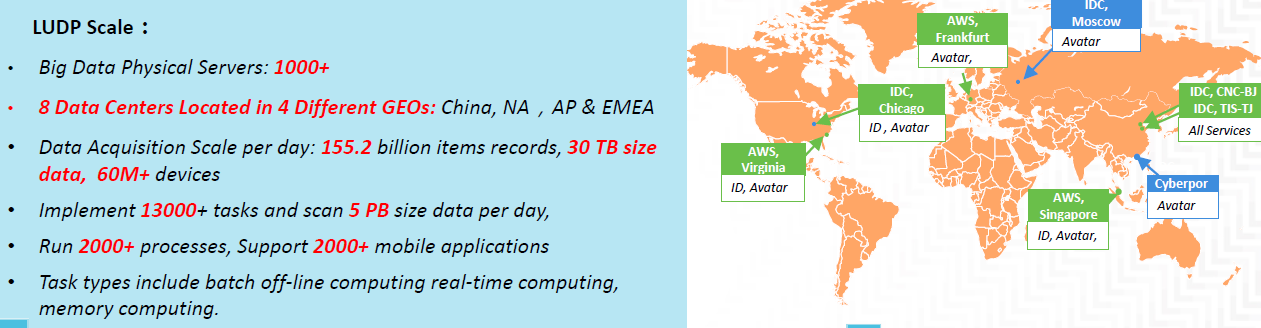 Storage Controller Data Store on LUDP
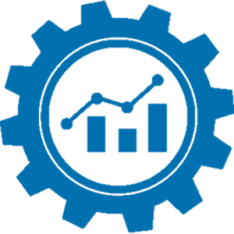 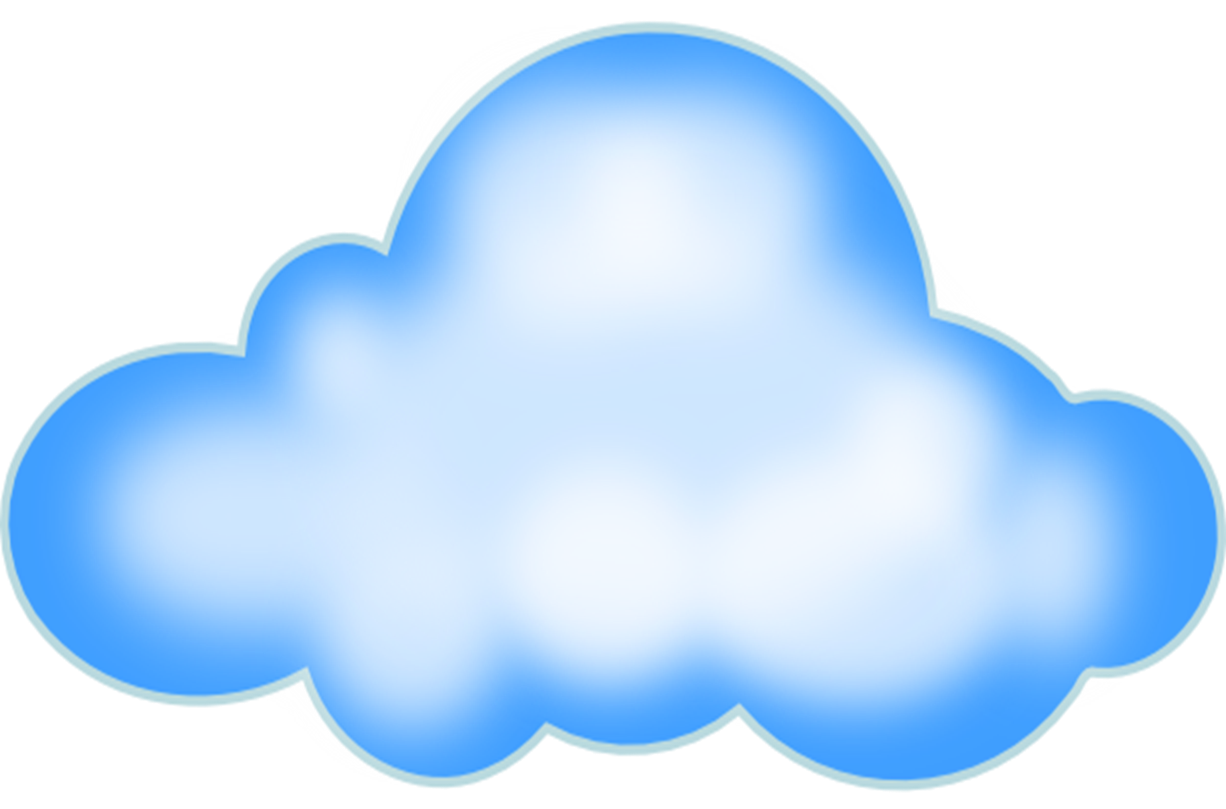 New software developed in house
 Batch data processing and analysis
Implements data analytics models: trending, clustering, outlier detection
Support Big Data volume through Spark & HDFS
LUDP
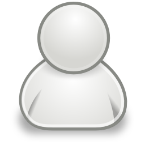 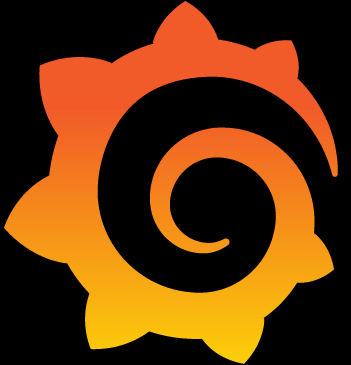 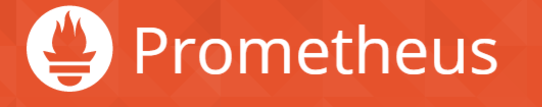 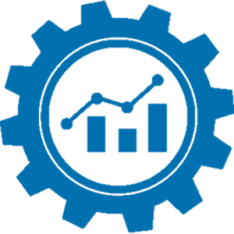 RDD
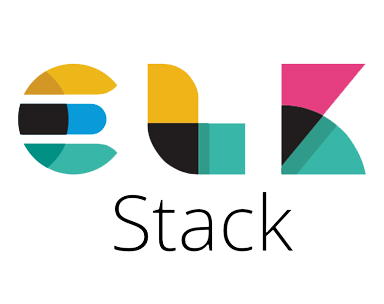 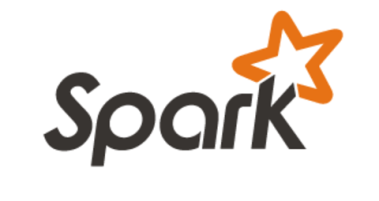 telegraf
HDFS
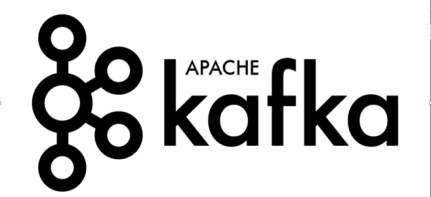 Storage Usage Trending
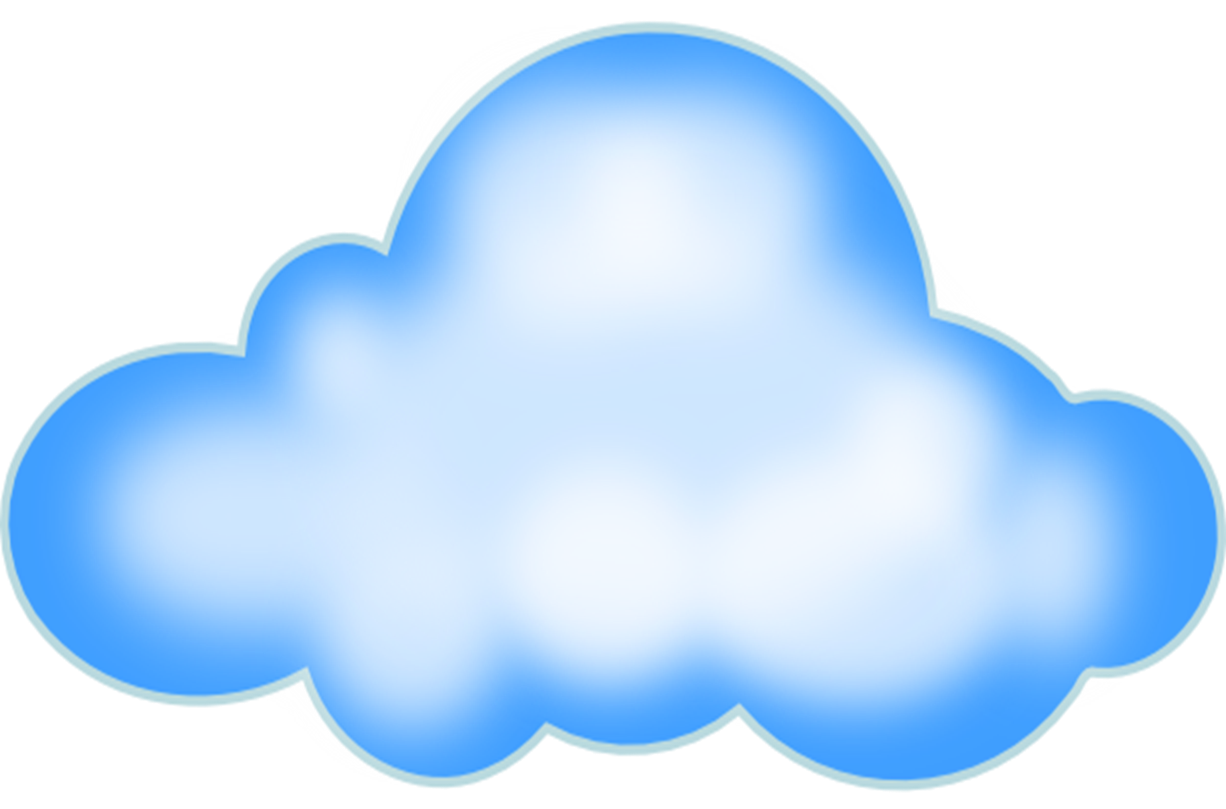 LUDP
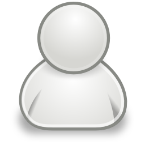 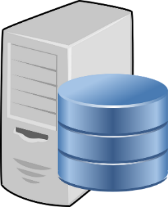 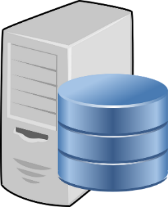 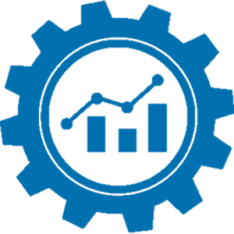 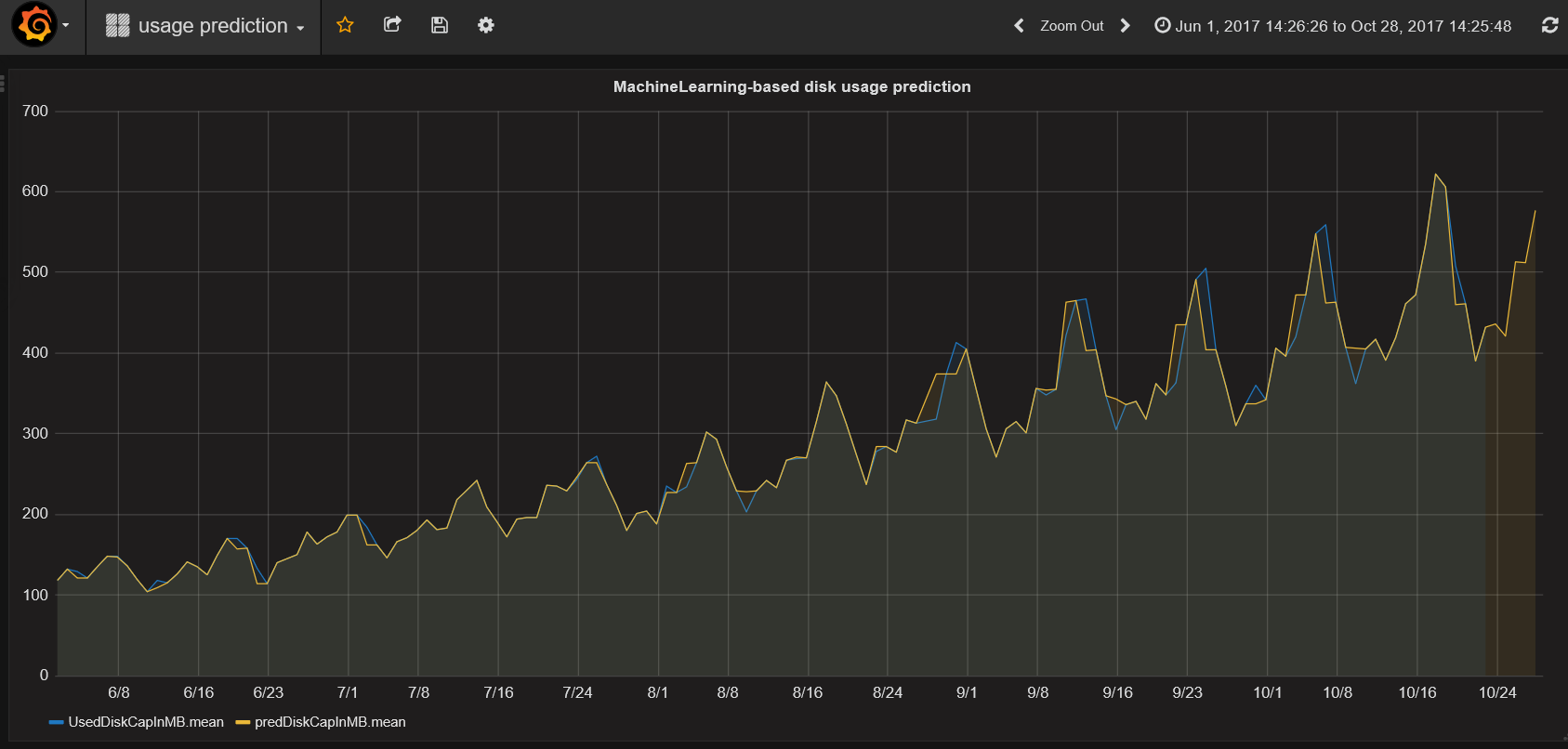 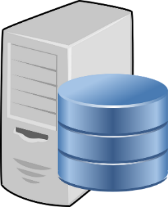 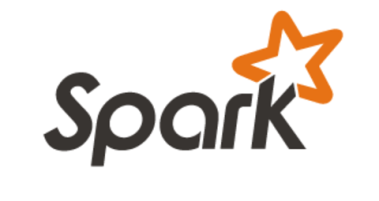 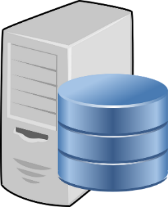 HDFS
Summary
Three Geo-distributed locations
 Five-layer of the full infrastructure 
 15+ Open Source components in pipeline
 70+ different SW/HW components  under monitoring 
 Scalable to millions of data samples per seconds
 Resilient to software, hardware and network failures
 Storage usage prediction based machine learning and big data analytics
[Speaker Notes: Need to replace LUDP with a more general cloud based analytics or an explanation of what LUDP stands for.]
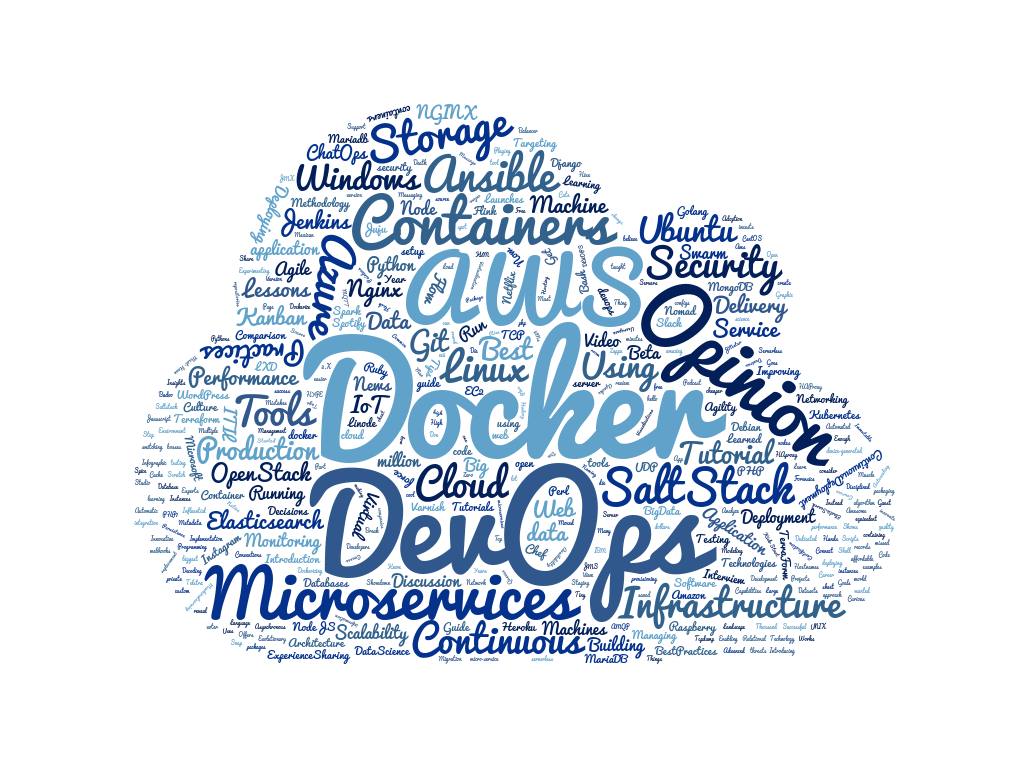 Infrastructure, Containers, Microservices
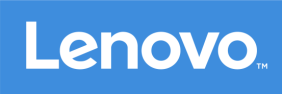 Objectives for the Infrastructure of a Storage Controller
Future Proof
Cutting edge
Forward looking
Operational Ease
Resilient
Scalable
Scale Out (new Services)
Changes pushed upstream into community
Based on Stable Controlled source code
Quick and easy to deploy
Simple development environment
CI/CD safe-guards
Isolation of technologies
The solution – A Containerized Infrastructure, Micro-Service adoption, running on a Kubernetes Cluster
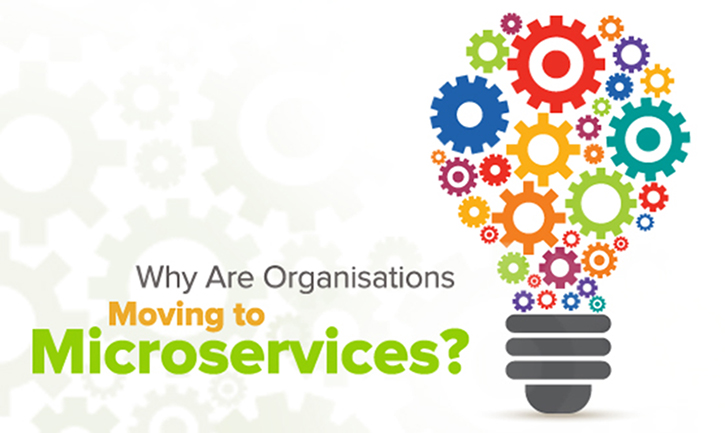 Microservices are services that are generally containerized and are easily distributable through some form of a network to be easily replaceable parts. 

These services are defined by a specification where they do a single task, expose some endpoint or API and are composable with other microservices.

There is a need for these services to talk to each other, and to external services and to do this they use some form of a meshing network. 

These networks right now are done through container networks, such as the Docker Overlay Network, the Kubernetes "POD" system, linkerd, serf, and a multitude of other systems like istio.
Isolation of technologies
Quicker ramp-up time for developers
Quicker, simpler Upgrades
Roll-out acceleration
Enables Containerization
Containerization in Production
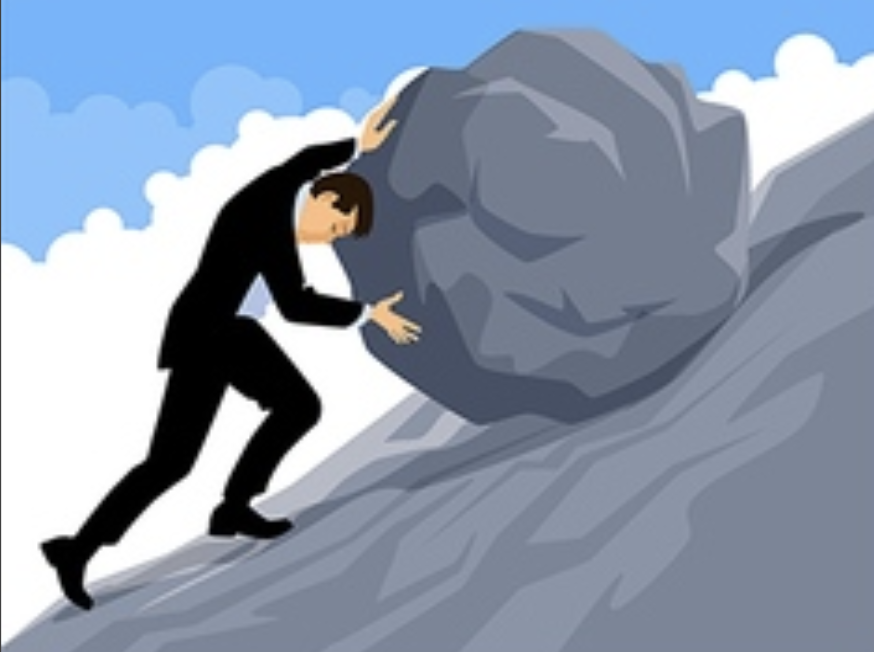 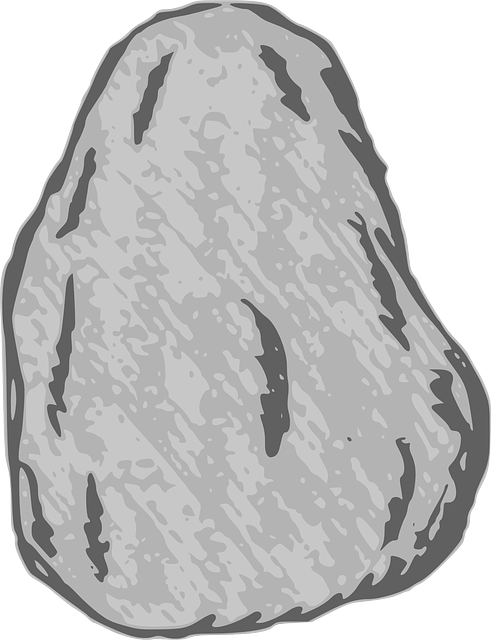 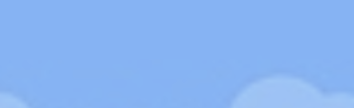 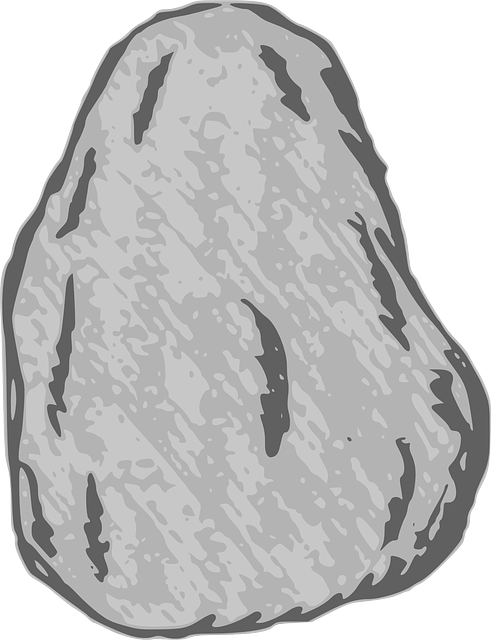 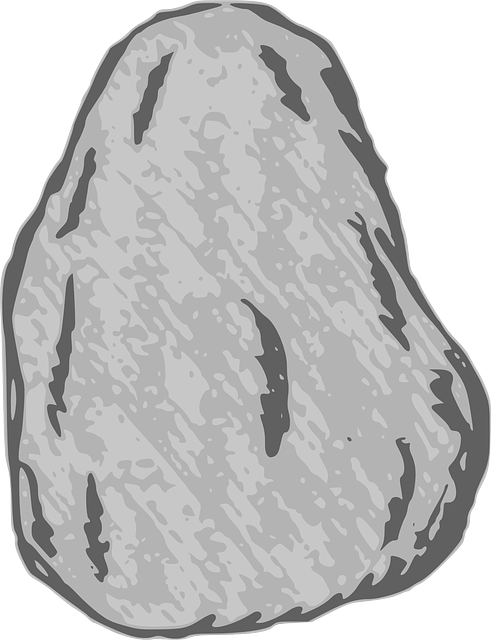 Security
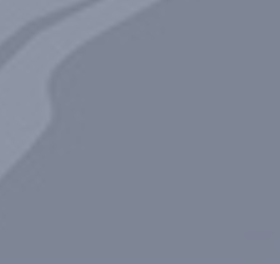 Code
Quality
Container Hosting
Docker
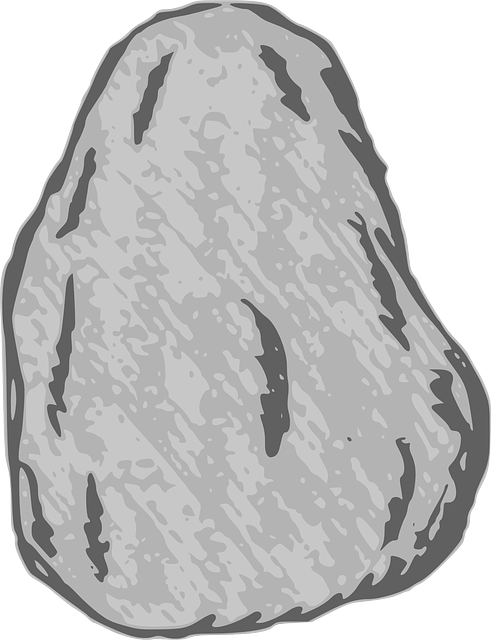 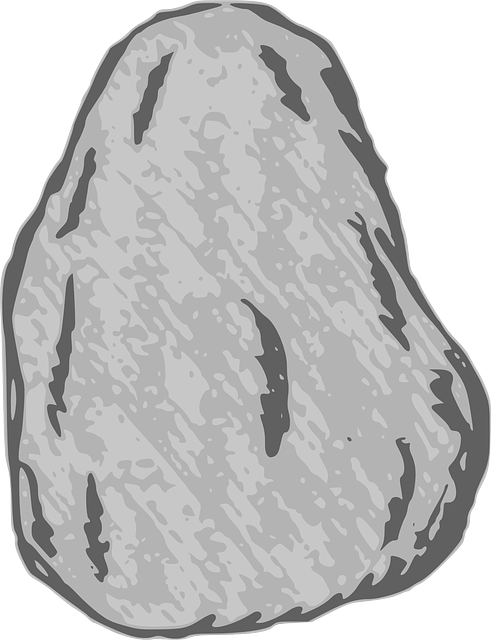 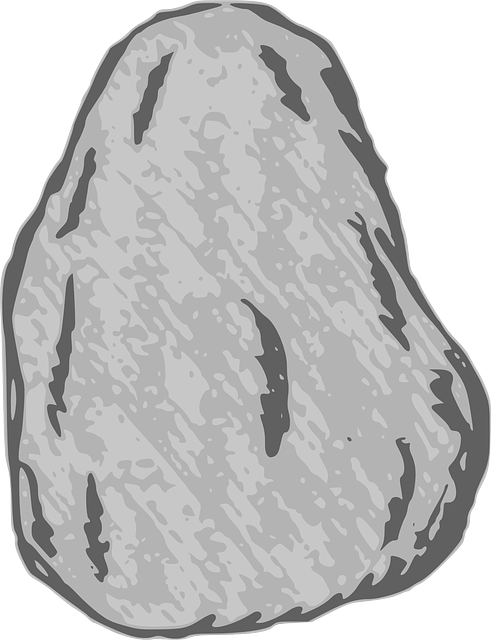 Peer Discovery
Scale
Resilience
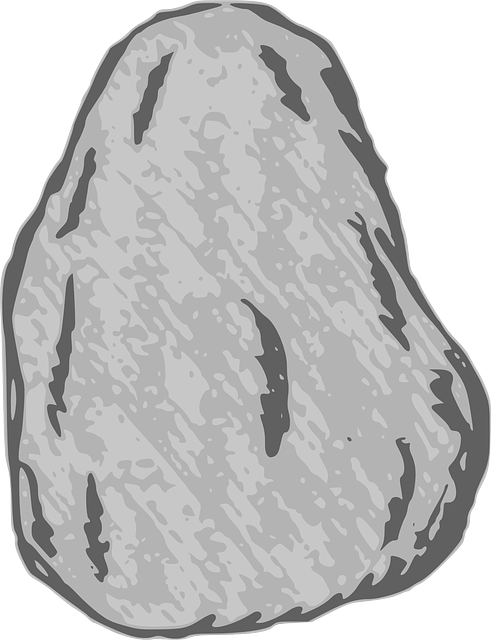 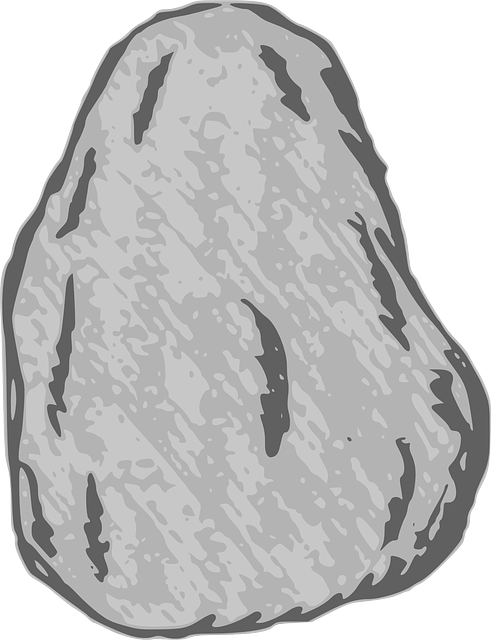 Development to Production
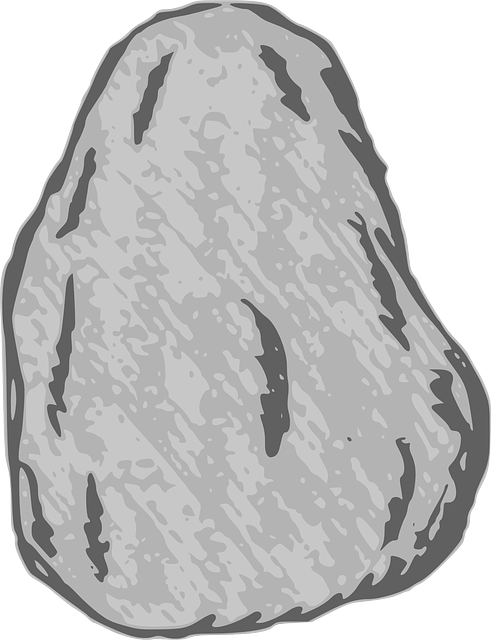 Rolling Deployment
Monitoring
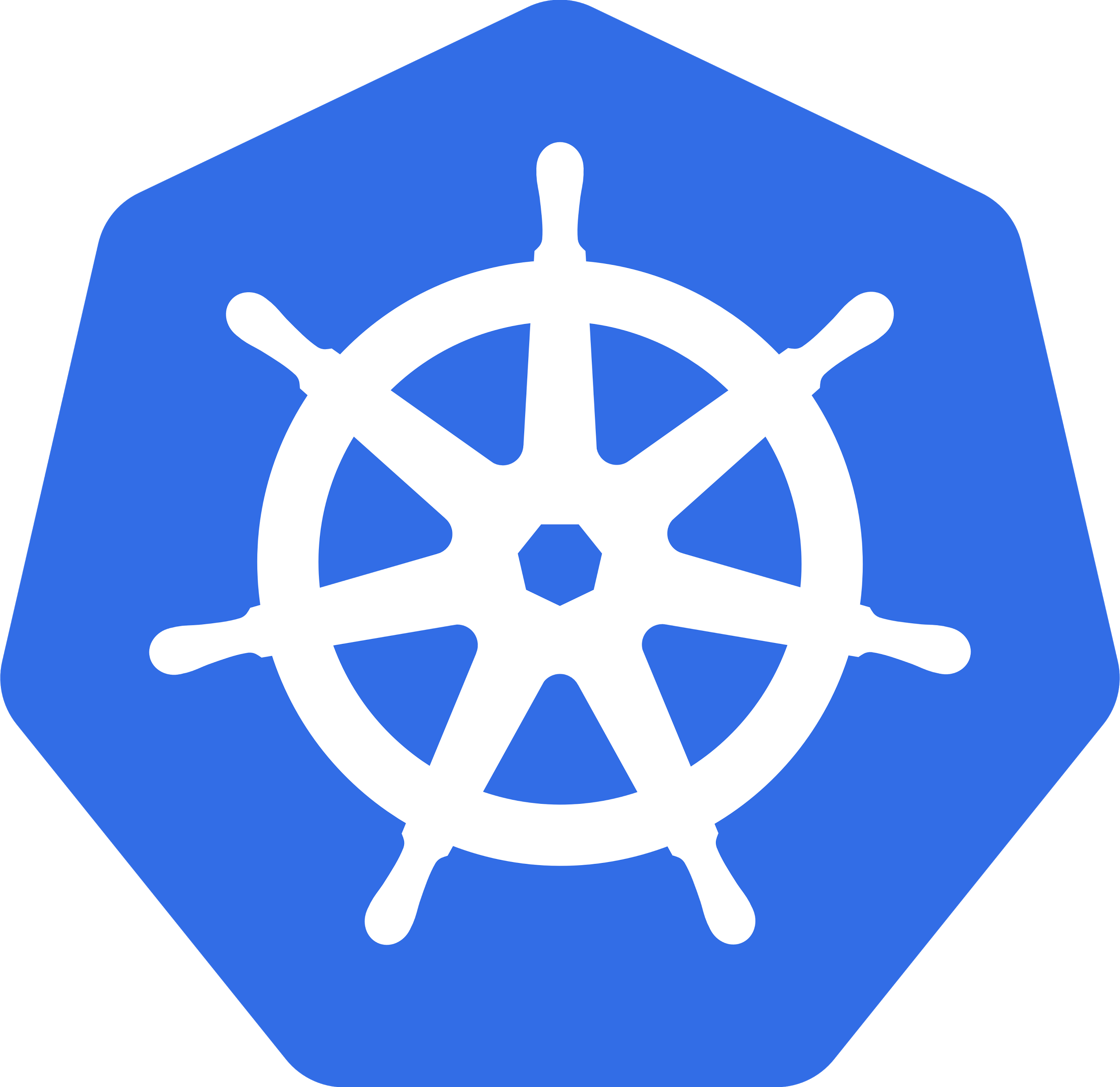 Enter Kubernetes...
Kubernetes COE (Container Orchestration Engine)
Kubernetes is the open source standard for managing application containers from local to planetary scale. 
Originally developed by Google using 15 years of R&D, Kubernetes now flourishes in the open source community and has become the foundation for production cloud native solutions.
Kubernetes is the largest and fastest growing open source software solution focused on democratizing distributed system patterns. 
In its first two years of general availability, more production users have committed to Kubernetes than any other comparable solution
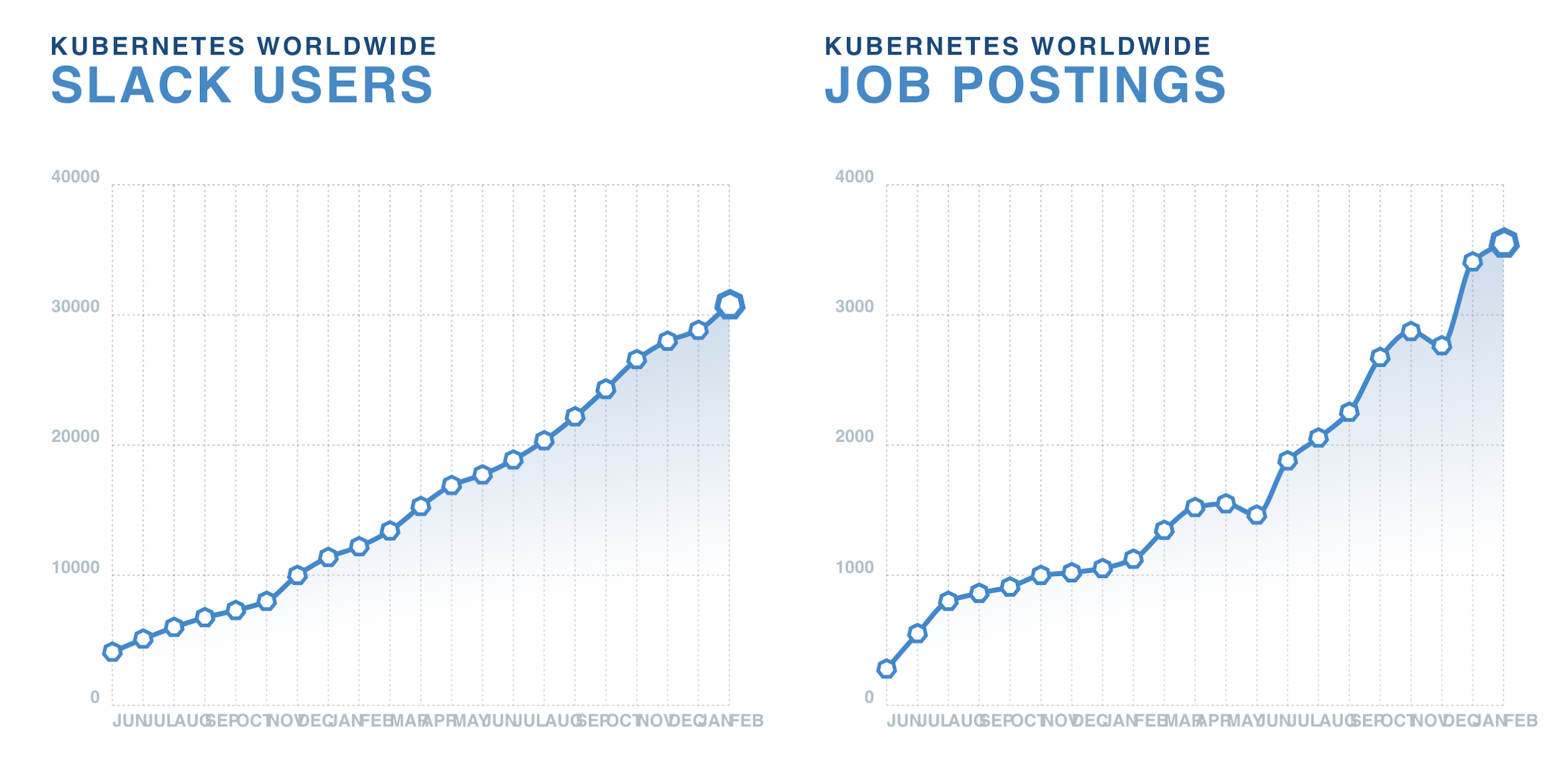 Building a containerized environment, development and productization
Deployment and Operation
Generate Images
Develop
Storage Controller Kubernetes Cluster
Clone Kolla repo matching development
GUI using Openstack Horizon technology
Fluent-bit log aggregator
Keystone (Auth)
Horizon
Lenovo GUI, CLI and Direct API Access
Cinder (block)
Point to dev code and build Docker Images
Storage using Openstack Cinder technology
Resilient, scalable, secure, modern.
Push images to local registry or dockerhub
Libraries / Clients / other services and apps
Deployment with openstack-helm
Data Analytics
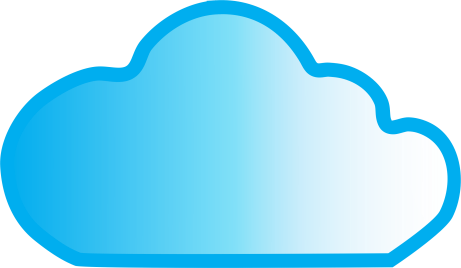 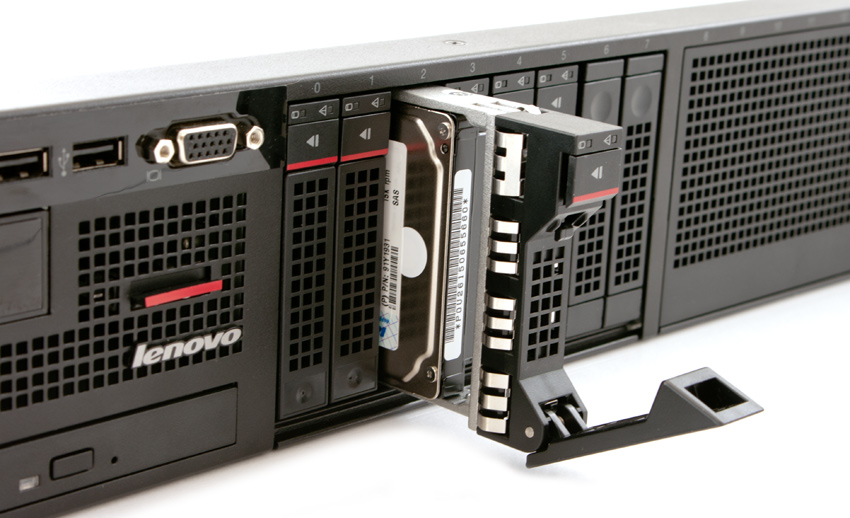 Conclusion and Wrap-up
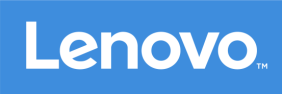 What did we learn?
Open Technologies Can be Leveraged to Solve Real Problems
Reduces Internal Development Burden
Provides Richer Solutions
Speeds Time to Market
Provide Industry Best-In-Class Solutions

We Can Improve Existing Storage and Virtualization Experience

Bring Data Analytics Value Add to Storage Market

Improve Administrative and User Experience Making Our Offerings More Attractive
Q&A
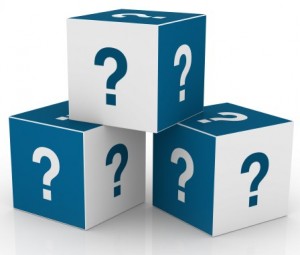 Backup Slides
5 big technology buckets
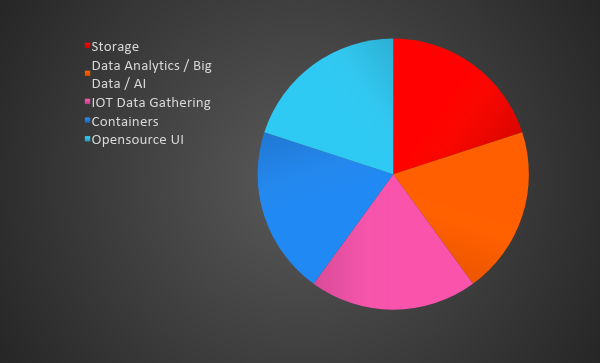 [Speaker Notes: Talk about how we set out to create a PoC that pulled OpenSource tools from these different areas to create our solution.]
Storage
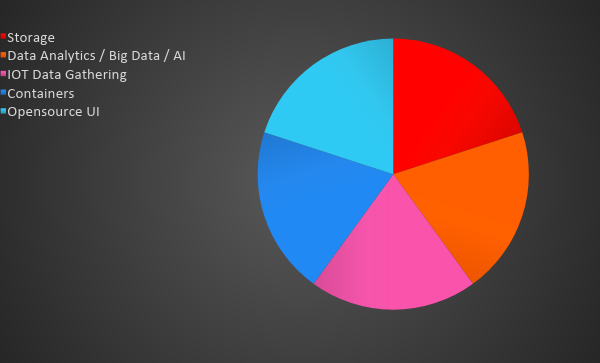 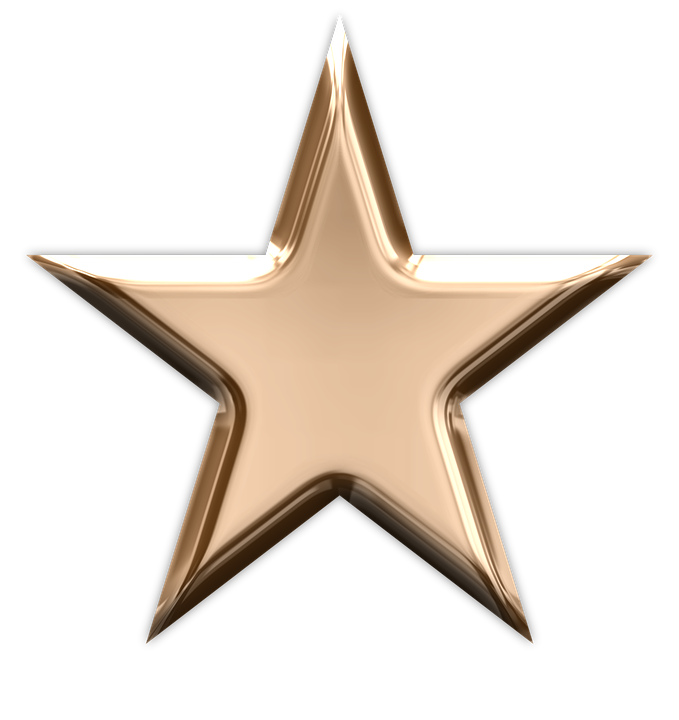 Challenges We Were Trying to Solve
Cloud Customers expect simple user interaction from a ‘Single Pane of Glass’
Support for migration of existing customers to Lenovo storage
Support for integration of our storage solutions with existing environments
 Provide customers with an option to integrate Software Defined Storage solutions
Administrative Demo
Goal
Use Open Technologies to Create a Unified Storage Controller for many Storage Offerings
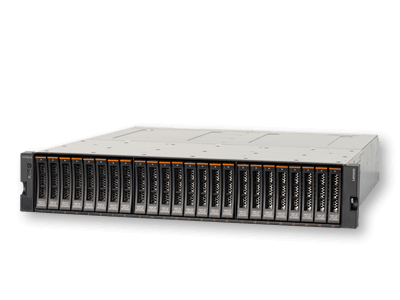 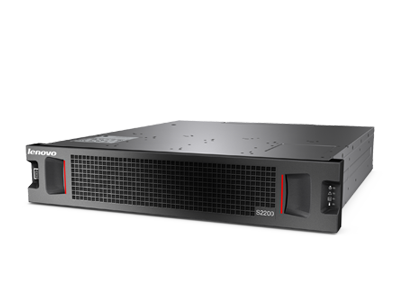 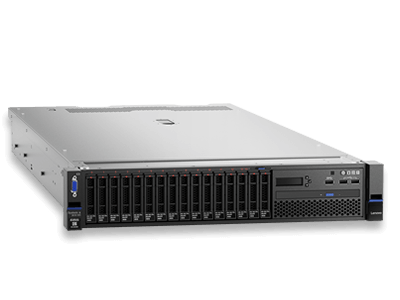 OpenSource UI
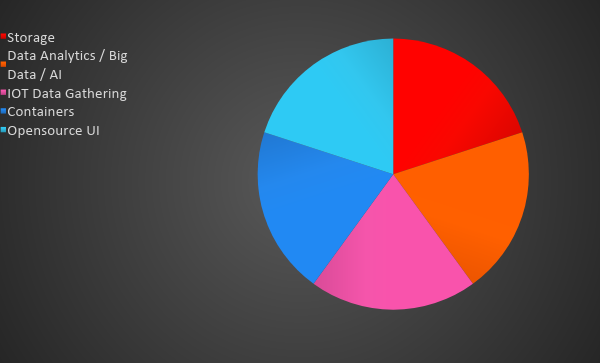 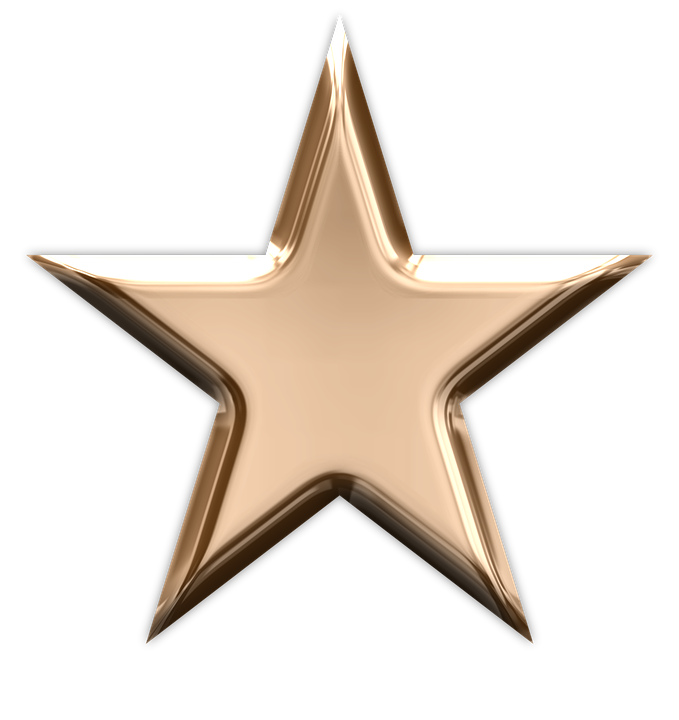 User Demo
IOT and Data Gathering
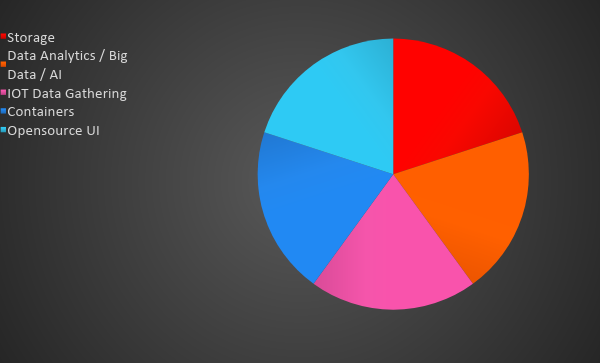 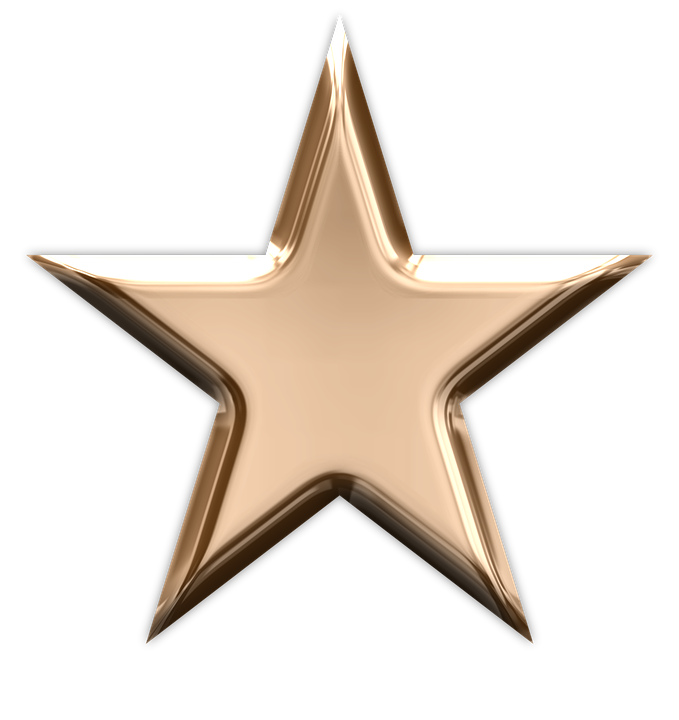 Containers
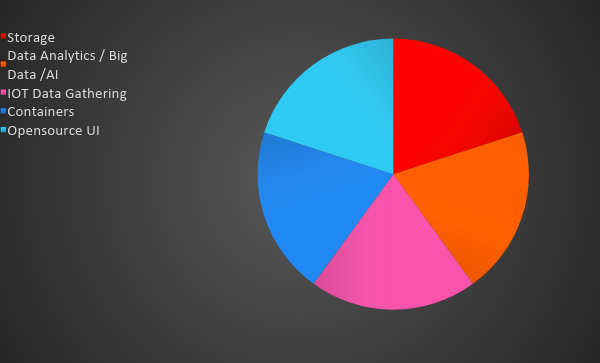 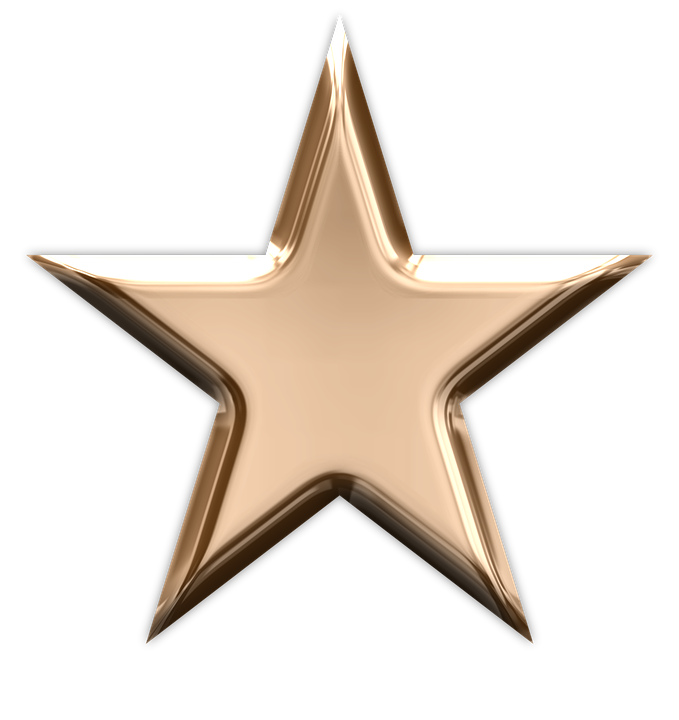 Data Analytics / Big Data / AI
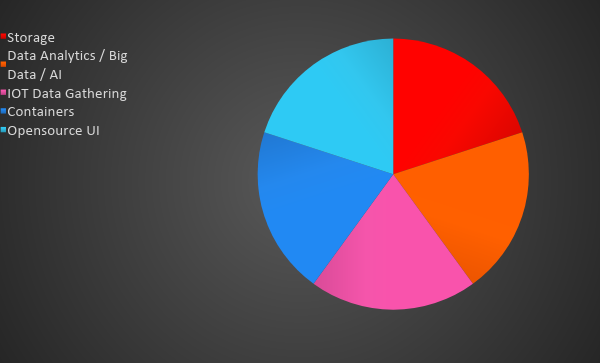 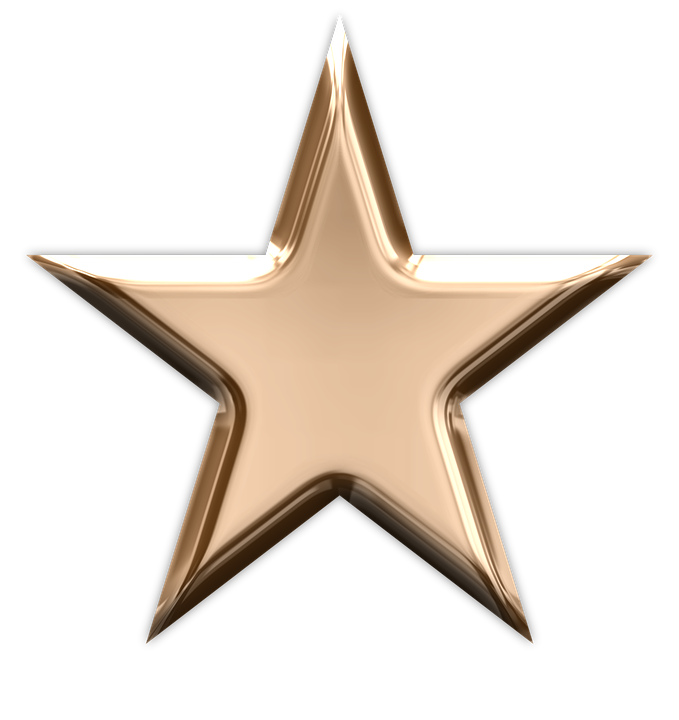